ВИЩИЙ НАВЧАЛЬНИЙ ЗАКЛАД
«КИЇВСЬКИЙ УНІВЕРСИТЕТ РИНКОВИХ ВІДНОСИН»
ДИПЛОМНА МАГІСТЕРСЬКА РОБОТА
на тему: «Реінжиніринг як механізм забезпечення стійкості підприємства»
Студентки  Багінської К.

Науковий керівник: к.е.н.,доцент
Плотнікова Л.І.
В умовах посткризового функціонування перед підприємствами постає завдання забезпечення стійкості розвитку, що можливо завдяки формуванню ефективного механізму управління змінами на підприємстві. Вважаючи, що розвиток – це перехід системи з одного якісного стану в інше, і в основі такого перетворення покладено зміни як процес руху від одного стану до іншого, щоб визначити визначення необхідних та можливих змін на підприємствах з подальшим визначенням механізму їх здійснення. Тому все більшого значення набуває оцінка й аналіз діяльності господарюючих суб’єктів, що дозволяє виявити слабкі сторони діяльності та інші напрямки їх покращення.

	Мета дипломної роботи – дослідження реінжинірингу бізнес-процесів як методу, що дозволить забезпечити ефективність роботи якісний новий рівень показника підприємства у посткриовий період його функціонування та забезпечить значне зростання його стійкості.
	Для досягнення мети були встановлені та вирішені наступні завдання:
-розглянути теоретичні аспекти бізнес-процесу управління на підприємствах;
- охарактеризувати реінжиніринг бізнес-процесів управління як процес еволюційного розвитку ефективності діяльності підприємств;
-розглянути наукові підходи до формування системи реінжинірингу як інструменту забезпечення стійкості підприємства;
- охарактеризувати діяльність СВКП «Київводфонд»;
-проаналізувати фінансову стійкість СВКП «Київводфонд»;
-дати оцінку ефективності реінжинірингу бізнес-процесів на підприємстві СВКП «Київводфонд»;
-розробити методичний підхід до організації проведення необхідності реінжинірингу для забезпечення стійкості підприємства;
-здійснити прогнозування ефективності бізнес-процесів управління при реалізації реінжинірингу;
-розглянути організацію охорони праці на підприємстві СВКП «Київводфонд».
Об’єктом дослідження є бізнес-процеси управління виробничо-комерційною діяльністю підприємства.
	Предметом дослідженням є сукупність теоретичних, науково-методичних положень та практичних рекомендацій щодо впровадження реінжинірингу бізнес-процесів управління підприємством.
	Наукова новизна отриманих результатів полягає в теоретико-методичному обґрунтуванні та вдосконаленні реінжинірингу процесів управління бізнесом для забезпечення стабільності діяльності підприємства.
	У результаті дослідження отримано наступні наукові результати, які характеризуються науковою новизною:
- узагальнено концепцію реінжинірингу бізнес-процесів підприємства;
-удосконалено методологічні аспекти управління бізнес-процесами при реалізації програм реінжинірингу;
- запропоновано методичний підхід щодо економічної ефективності реінжинірингу бізнес-процесів управління для забезпечення стабільності підприємства.
Рис.1 Етапи оцінки управління бізнес-процесами підприємства
Таблиця 1 
Підходи вчених до визначення поняття «реінжиніринг бізнес-процесів»
Рис. 2. Цілі реінжинірингу бізнес процесів підприємства
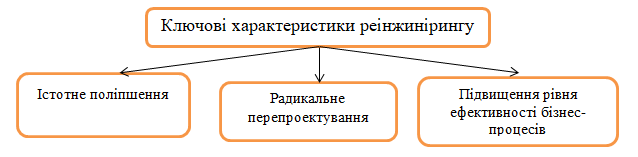 Рис. 3. Визначені три основні ключові характеристики при реінжинірингу бізнес-процесів
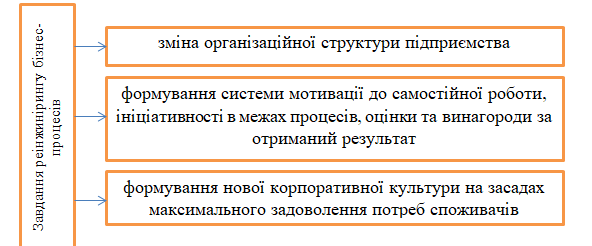 Рис.4 Завдання реінжинірингу бізнес-процесів
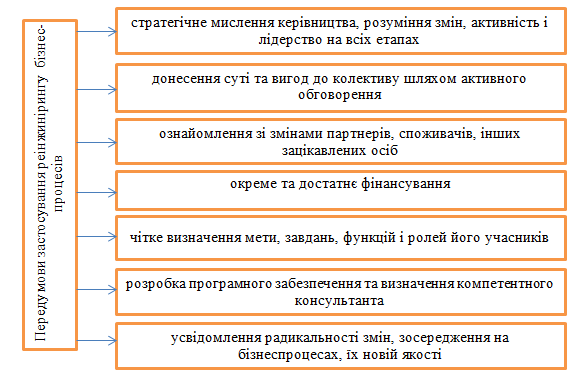 Рис.5 Передумови застосування реінжинірингу  бізнес-процесів
Рис. 6. Етапи проведення реінжинірингу бізнес-процесів
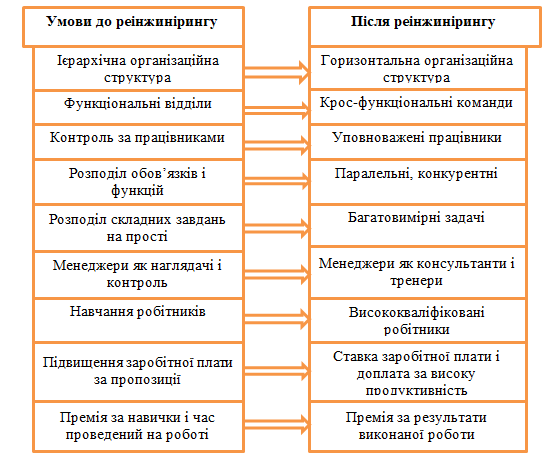 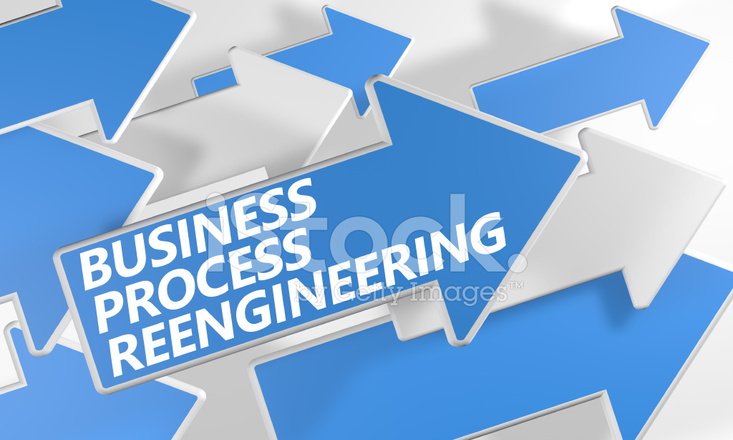 Рис. 7 Умови до та після проведення реінжинірингу
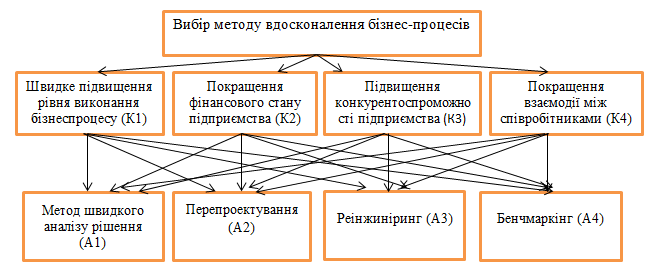 Рис. 8 Декомпозиція задачі ієрархії вибору методу удосконалення бізнес-процесів підприємства
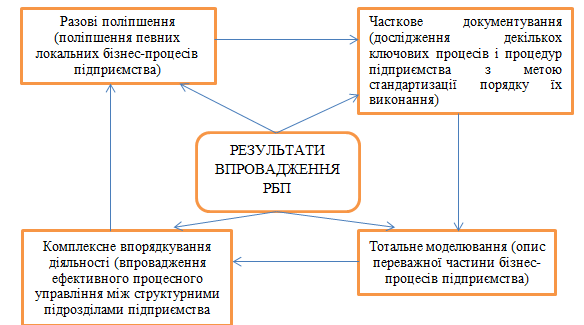 Рис. 9 Результати впровадження реінжинірингу бізнес-процесів в контексті антикризового управління підприємством
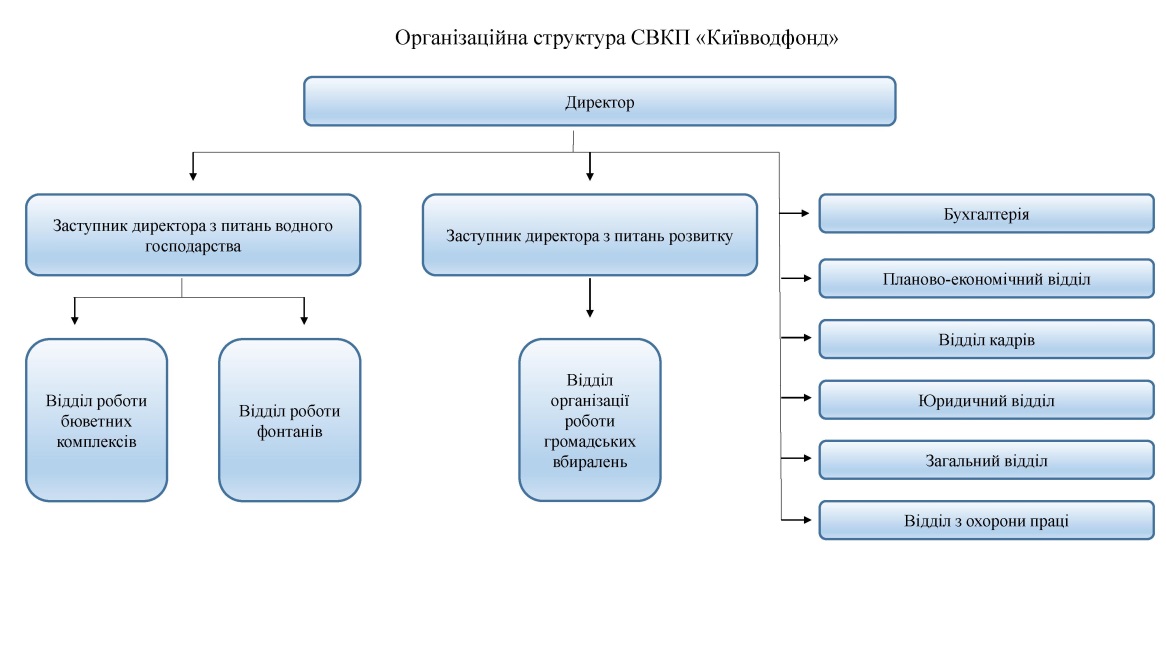 Рис. 10 Організаційна структура СВКП «Київводфонд»
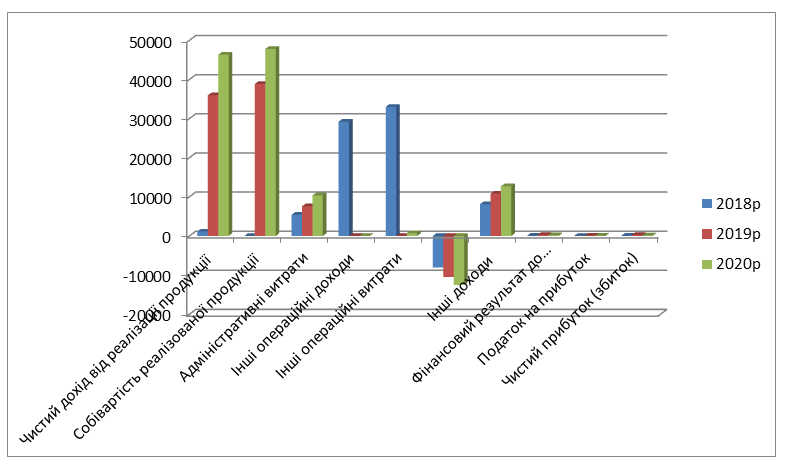 Рис.11 Аналіз фінансових результатів СВКП «Київводфонд» за 2018-2020р.
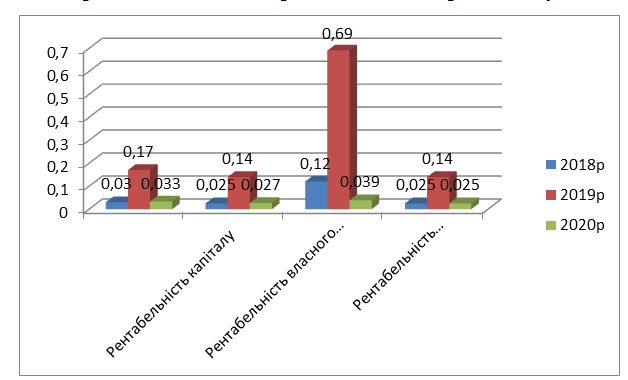 Рис. 12 Динаміка показників рентабельності СВКП «Київводфонд» за 2018-2020рр
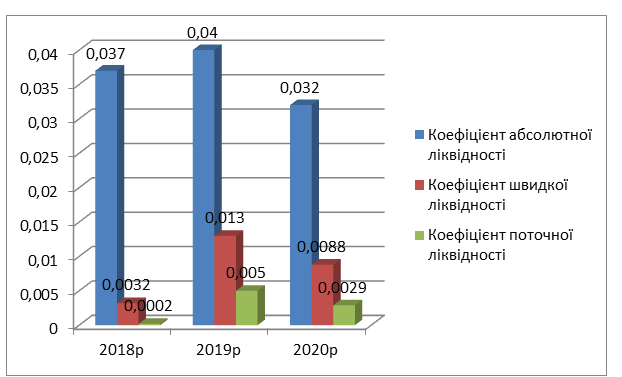 Рис.13 Динаміка показників ліквідності СВКП «Київводфонд» за 2018-2020рр.
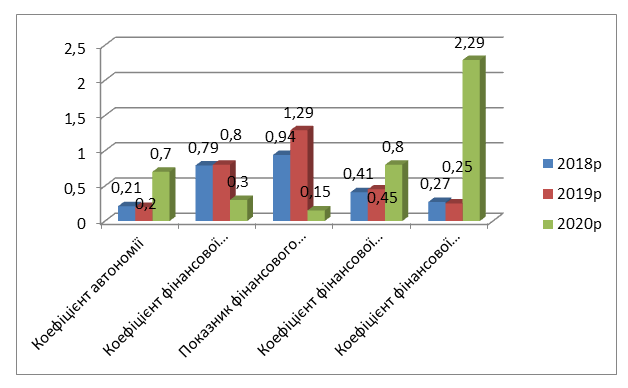 Рис. 14 Динаміка показників фінансової стійкості підприємства СВКП «Київводфонд» за 2018-2020рр.
Рис. 15. Алгоритм аналізу ефективності реінжинірингу бізнес-процесів як інструмента антикризового управління підприємством
Рис. 16. Алгоритм реінжинірингу бізнес-процесів СВКП «Київводфонд»
Рис. 17. Пріоритетність критеріїв при виборі методу вдосконалення бізнес-процесів СВКП «Київводфонд»
Таблиця 
Розрахунок глобального пріоритету методів удосконалення бізнес-процесів СВКП «Київводфонд»
висновки
На основі дослідження сутності бізнес-процесів встановлено, що бізнес-процеси — це сукупність внутрішніх і зовнішніх елементів, спрямованих на досягнення результатів і задоволення потреб клієнтів.
Під час розробки плану реінжинірингу підприємства СВКП «Київводфонд»  слід пов’язувати всі дії та заходи зі стратегічними цілями та завданнями підприємства, оформлюючи кожний етап документально. Завдяки цьому можливо буде реально оцінити ефективність упроваджених заходів та вивести підприємство на новий етап розвитку.
До основних ознак проведення ефективного реінжинірингу бізнес-процесів СВКП «Київводфонд»  можна віднести: відмову від використання застарілих схем та методів управління; орієнтацію на досягнення результату, а не виконання завдання; використання творчого підходу до вирішення виникаючих питань; оптимізацію робіт не шляхом автоматизації, а за рахунок спрощення або видалення зайвих елементів; застосування інноваційних технологій.
Запропоновано методичний підхід до формування системи показників оцінки ефективності реінжинірингу СВКП «Київводфонд» дає змогу визначити, як компанія наблизилася до бажаної моделі роботи. Це дозволить створити новий набір цінностей для підприємства, для реалізації його стратегічних цілей, підвищення конкурентоспроможності та підвищення ефективності її функціонування. 
Перспективами подальших досліджень у цій сфері є розвиток системи мотиваційних заходів для персоналу підприємства, на якому проводиться реінжиніринг, які б враховувала ієрархію рівнів виконавців і цілі реінжинірингу.
Доповідь завершено!
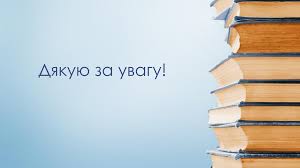